Музыкально-театральные жанры (балет)
Балет – музыкальный спектакль, где основным выразительным средством служит танец.

                   


Историческая справка.
Балет возник в эпоху Возрождения в Италии в 16 веке.
Различные празднества, маскарады – способствовали становлению этого жанра.
По тематике балеты бывают разные:
Лирические,
Эпические
Драматические
Лирико-драматические
Эпико-драматические
Балет-поэма
Балет-сказка
Опера-балет.
Хореографический язык балета.		      Классический танец – выражает характер героев
Характерный танец – создает образ через музыку, костюм, движения.
Вариации – сольные танцы.
Па-де-де – дуэт главных лиц.
Кордебалет – массовые танцы.
Дивертисмент (увеселение) – сюита танцевальных номеров.
Пантомима - движение, жесты.
Балет в России.Первый балет – 1673 год.Петербургская балетная школа – 1738 год.Рассвет балета – 19 – 20 века.
Балеты известных композиторов.
П.И.Чайковский «Спящая красавица»
«Щелкунчик»
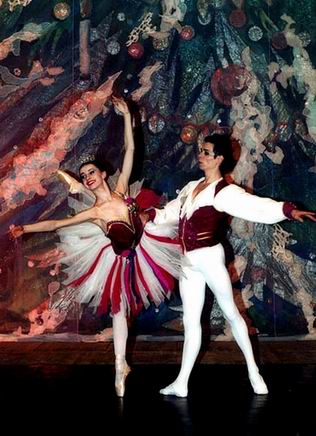 «Лебединое озеро»
И.Ф.Стравинский
«Жар – птица»
С.С Прокофьев «Золушка»
«Ромео и Джульетта»
«Иван Грозный»
Р.К.Щедрин «Анна Каренина»
«Конек - горбунок»
Борис Иванович Тищенко
(1939 — 2010)
Балет «Ярославна»
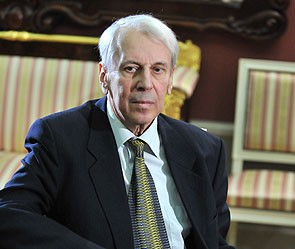 («Хореографические размышления в трех действиях по мотивам «Слова о полку Игореве»)
Образ Ярославны — это символ Родины-матери, святой веры, любви, самоотверженности и верности.
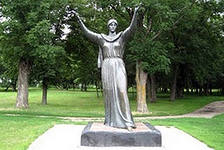 Выдающиеся мастера балетного искусства России
Анна Павлова
Галина Уланова
Майя Плисецкая
Игорь Моисеев
Владимир Васильев
Людмила Семеняка
Екатерина Максимова
Анастасия Волочкова
Благодарю за просмотр !